2022
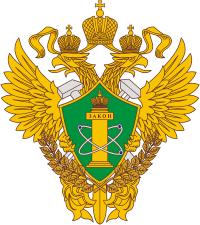 Федеральная служба
по экологическому, технологическому и атомному надзору
Северо-Западное управление
Особенности планирования и осуществления контрольной (надзорной) деятельности в 2023 году. 
Анализ и применение чек-листов.
Докладчик: заместитель начальника отдела по государственному энергетическому надзору за электроустановками потребителей Северо-Западного управления Ростехнадзора Лаппо М.В.
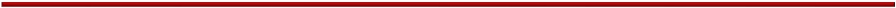 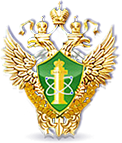 Особенности планирования и осуществления контрольной (надзорной) 
деятельности в 2023 году. Анализ и применение чек-листов.
В соответствии с постановлением Правительства Российской Федерации                         от 10 марта 2022 года № 336                                        «Об особенностях организации и осуществления государственного контроля (надзора), муниципального контроля» в планы проведения плановых контрольных (надзорных) мероприятий, плановых проверок на 2023 год при осуществлении государственного контроля (надзора) в сфере электроэнергетики включаются плановые контрольные (надзорные) мероприятия и плановые проверки в отношении объектов контроля, отнесенных к категориям чрезвычайно высокого и высокого риска.
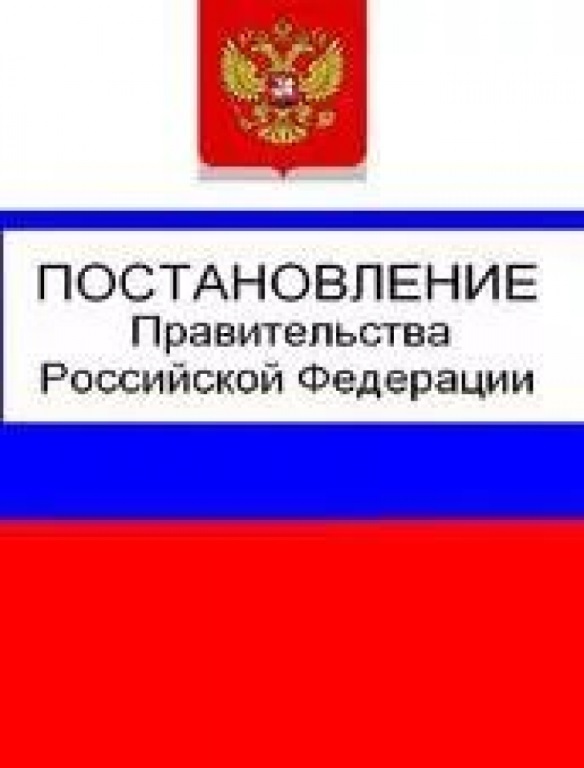 2
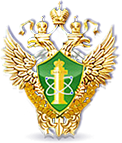 Особенности планирования и осуществления контрольной (надзорной) 
деятельности в 2023 году. Анализ и применение чек-листов.
Постановлением Правительства Российской Федерации от 1 октября 2022 года № 1743 введен запрет на проведение плановых контрольных (надзорных) мероприятий в отношении государственных и муниципальных учреждений дошкольного и начального общего образования, основного общего и среднего общего образования, объекты контроля которых отнесены к категориям чрезвычайно высокого и высокого риска. 
Категория высокого риска присваивается потребителям, ограничение режима потребления электрической энергии которых может привести к экономическим, экологическим, социальным последствиям. Перечень таких потребителей определяется субъектами Российской Федерации.
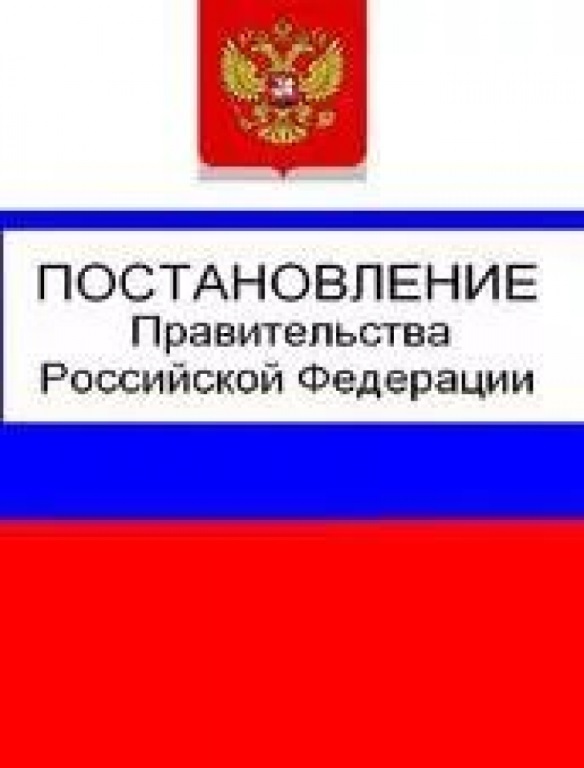 3
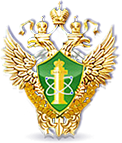 Особенности планирования и осуществления контрольной (надзорной) 
деятельности в 2023 году. Анализ и применение чек-листов.
Риск-ориентированный подход при организации государственного контроля (надзора)
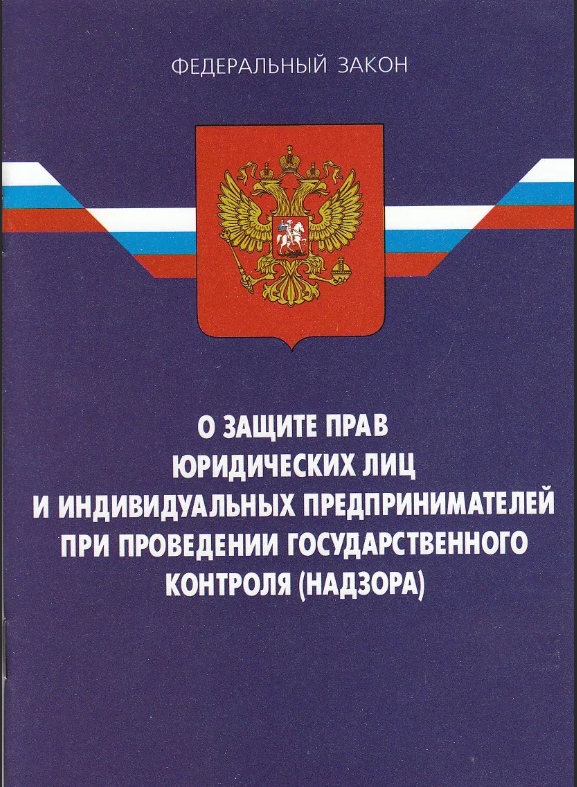 Федеральный закон от 26 декабря 2008 года                  № 294-ФЗ «О защите прав юридических лиц и индивидуальных предпринимателей при осуществлении государственного контроля (надзора) и муниципального контроля» ввел понятие риск-ориентированного подхода и указал цели его применения.
4
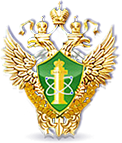 Особенности планирования и осуществления контрольной (надзорной) 
деятельности в 2023 году. Анализ и применение чек-листов.
Риск-ориентированный подход - метод организации и осуществления государственного контроля (надзора), при котором выбор интенсивности (формы, продолжительности, периодичности) проведения мероприятий по контролю, а также мероприятий по профилактике нарушения обязательных требований, определяется отнесением деятельности юридического лица, индивидуального предпринимателя и используемых ими при осуществлении такой деятельности производственных объектов к определенной категории риска либо определенному классу (категории) опасности. 
Цель риск-ориентированного подхода: оптимальное использование трудовых, материальных и финансовых ресурсов, задействованных при осуществлении государственного контроля (надзора), снижение издержек юридических лиц, индивидуальных предпринимателей и повышение результативности своей деятельности органами государственного контроля (надзора) при организации отдельных видов государственного контроля (надзора).
5
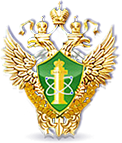 Особенности планирования и осуществления контрольной (надзорной) 
деятельности в 2023 году. Анализ и применение чек-листов.
Постановлением Правительства Российской Федерации от 17 августа 2016 года № 806                     «О применении риск-ориентированного подхода при организации отдельных видов государственного контроля (надзора)» были утверждены «Правила отнесения деятельности юридических лиц и индивидуальных предпринимателей и (или) используемых ими производственных объектов к определенной категории риска или определенному классу (категории) опасности». 
Выделяют шесть категорий риска: чрезвычайно высокий риск, высокий, значительный, средний, умеренный и низкий.
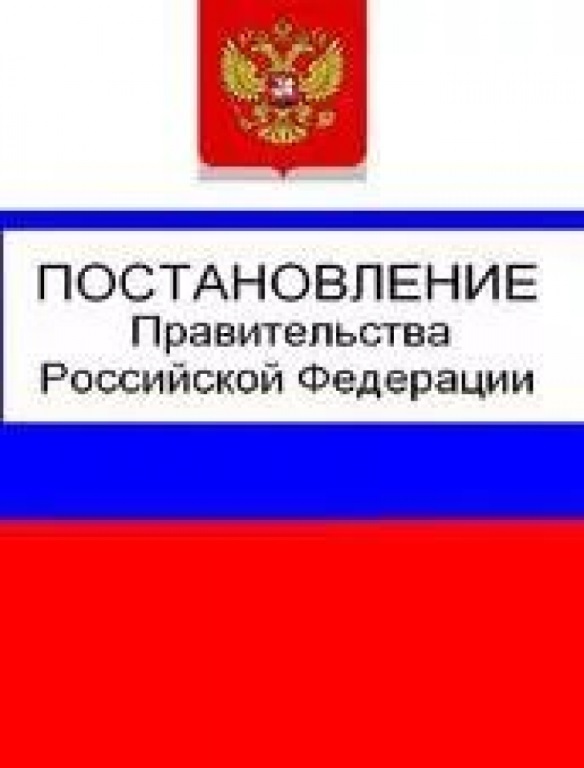 В зависимости от присвоенной категории риска меняется периодичность проведения плановых проверок. При присвоении самой высокой категории риска – проверки проводятся ежегодно, при присвоении самой низкой –               не проводятся вообще.
6
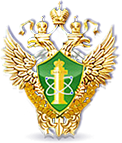 Особенности планирования и осуществления контрольной (надзорной) 
деятельности в 2023 году. Анализ и применение чек-листов.
Постановлением Правительства Российской Федерации от 30 июня 2021 года № 1085 «О федеральном государственном энергетическом надзоре» утверждено «Положение о федеральном государственном энергетическом надзоре».
В соответствии с указанным положением к категории высокого риска относятся: 
-     электрические станции установленной мощности от 500 МВт и выше;
- объекты электросетевого хозяйства пропускной способностью электрической сети от 500 МВт включительно и выше;
-    электроустановки потребителей максимальной мощностью от 500 МВт включительно и выше;
- объекты теплоснабжения установленной мощностью 200 МВт включительно и выше;
-   тепловые сети диаметра 600 мм включительно и выше. 
- потребители электрической энергии, эксплуатирующие объекты, на которых возможно одновременное пребывание более 5 тысяч человек.
7
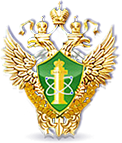 Особенности планирования и осуществления контрольной (надзорной) 
деятельности в 2023 году. Анализ и применение чек-листов.
В соответствии с Федеральным законом от 31 июля 2020 года № 248-ФЗ                   «О государственном контроле (надзоре) и муниципальном контроле в Российской Федерации» в целях снижения рисков причинения вреда (ущерба) на объектах контроля и оптимизации проведения контрольных (надзорных) мероприятий контрольные (надзорные) органы формируют и утверждают проверочные листы (списки контрольных вопросов, ответы на которые свидетельствуют о соблюдении или несоблюдении контролируемым лицом обязательных требований).
Генеральная прокуратура Российской Федерации при согласовании плана проверок обращает особое внимание на обязательность указания                           в системе ФГИС «Единый реестр контрольных (надзорных) мероприятий» проверочных листов в качестве обязательных требований, подлежащих проверке при проведении контрольных (надзорных) мероприятий.
8
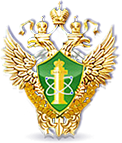 Особенности планирования и осуществления контрольной (надзорной) 
деятельности в 2023 году. Анализ и применение чек-листов.
25 февраля 2022 года приказом Ростехнадзора № Пр-61 утверждены формы пяти проверочных листов, применяемых при осуществлении федерального государственного энергетического надзора в сфере электроэнергетики и федерального государственного энергетического надзора в сфере теплоснабжения.
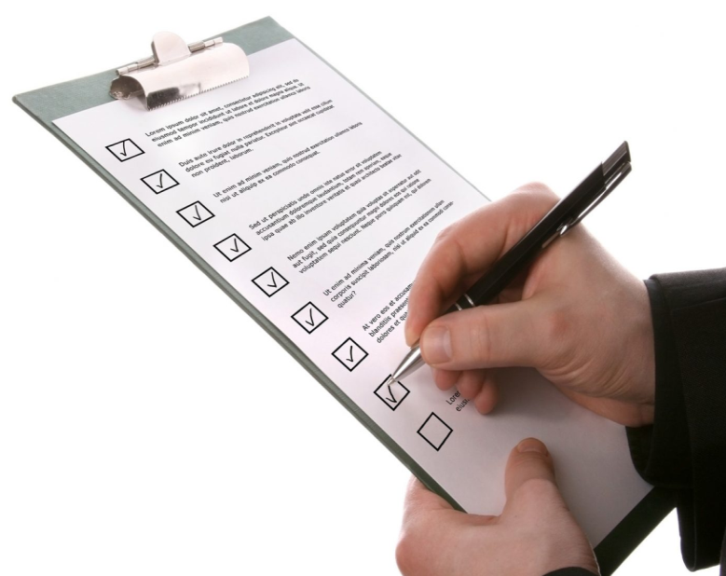 Приложение № 4: форма проверочного листа в отношении потребителей электрической энергии, за исключением потребителей электрической энергии, деятельность которых связана с эксплуатацией энергопринимаюших устройств, использующихся для бытовых нужд, а также других энергопринимающих устройств, использующихся для бытовых нужд, а также других энергопринимаюших устройств, суммарная максимальная мощность которых не превышает 150 киловатт с номинальным напряжением до                1000 вольт и которые присоединены к одному источнику электроснабжения.
9
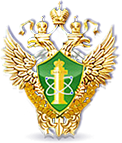 Особенности планирования и осуществления контрольной (надзорной) 
деятельности в 2023 году. Анализ и применение чек-листов.
Проверочный лист содержит описательную часть, состоящую из: 
- наименования вида федерального государственного контроля (надзора); 
- наименования контрольного (надзорного) органа; 
- реквизитов нормативного правого акта об утверждении формы проверочного листа;
- даты заполнения;
- указания объекта, в отношении которого проводится контрольное (надзорное) мероприятие; 
- сведений о проверяемом юридическом лице (ИНН, ОГРН, юридический адрес);
- указания места проведения контрольного (надзорного) мероприятия; 
- реквизитов решения контрольного (надзорного) органа о проведении контрольного (надзорного) мероприятия; 
- учетного номера контрольного (надзорного) мероприятия;
- сведений о должностном лице, проводящем контрольное (надзорное) мероприятие;
- списка контрольных вопросов.
10
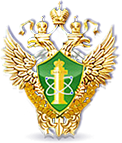 Особенности планирования и осуществления контрольной (надзорной) 
деятельности в 2023 году. Анализ и применение чек-листов.
Проверочный лист состоит из вопросов по: 
«Правилам технической эксплуатации электроустановок потребителей», утвержденным приказом Минэнерго России от 13 января 2003 г. № 6;
«Правилам по охране труда при эксплуатации электроустановок», утвержденным приказом Минтруда России от 15 декабря 2020 г. № 903н;
«Правилам работы с персоналом в организациях электроэнергетики Российской Федерации», утвержденным приказом Минэнерго России от 22 сентября 2020 года № 796; 
«Правилам расследования причин аварий в электроэнергетике», утвержденным постановлением Правительства Российской Федерации               от 28 октября 2009 года № 846;
«Правилам переключений в электроустановках», утвержденным приказом Минэнерго России от 13 сентября 2018 года № 757;
Федеральному закону от 23 ноября 2009 г. № 261-ФЗ                                             «Об энергосбережении и о повышении энергетической эффективности, и о внесении изменений в отдельные законодательные акты Российской Федерации».
11
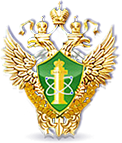 Особенности планирования и осуществления контрольной (надзорной) 
деятельности в 2023 году. Анализ и применение чек-листов.
Утвержденные на сегодняшний день проверочные листы не учитывают вступление в силу в 2023 году новых «Правил технической эксплуатации электроустановок потребителей», утвержденных приказом Минэнерго России от 12 августа 2022 года № 811. Уже подготовлена редакция, учитывающая вступление в силу новых правил.
Также в настоящее время ведется работа по утверждению новых «Правил технической эксплуатации электрических станций и сетей Российской Федерации» и «Правил технической эксплуатации тепловых энергоустановок». 
По мере вступления в силу новых нормативных документов будет пересматриваться и содержание проверочных листов. 
Формы проверочных листов размещены на официальной сайте Северо-Западного управления Ростехнадзора – www.szap.gosnadzor.ru, в случае внесения в них каких-либо изменений, сведения на сайте будут актуализированы.
12
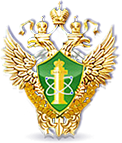 Особенности планирования и осуществления контрольной (надзорной) 
деятельности в 2023 году. Анализ и применение чек-листов.
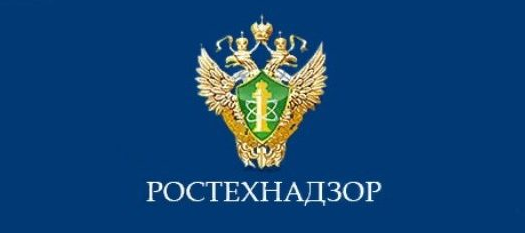 Спасибо за внимание.
13